Совершенствование и гармонизация водного законодательства в области управления водными ресурсами
Лекция №2
1
Введение
Несмотря на весьма развитую нормативно-правовую базу в области использования и охраны водных ресурсов Казахстана, практика управления водным фондом свидетельствует о необходимости внесения поправок и дополнений в действующие законы и принятие новых законодательных актов. Водный кодекс (2003) является законодательной основой процесса внедрения ИУВР. В рамках Программы предполагается продолжить реализацию экосистемного подхода и принципа «загрязнитель платит», внедрение более гибких норм и включение предложений местных организаций в законодательство, развитие правовых основ для эффективного взаимодействия между национальной и местной водной политикой в области управления.
2
Необходимые правовые условия для ИУВР
Создание благоприятных правовых условий для ИУВР предусматривает следующие мероприятия:
совершенствование и гармонизацию водного законодательства в области управления водными ресурсами;
разработку законодательных актов прямого действия для обеспечения выполнения Водного Кодекса всеми участниками процесса;
законодательное закрепление механизмов повышения статуса КВР и БВУ, усиления институциональной базы и финансирования;
3
Необходимые правовые условия для ИУВР
совершенствование нормативно-методической базы в области использования и охраны водных ресурсов;
законодательное закрепление прав на воду водопользователей, и прав экосистем на воду;
выработка межотраслевых процедур выбора решений и заключения двух- и многосторонних межсекторальных соглашений;
разработка правовых актов об ответственности за нарушение прав на воду и договорных отношений.
4
Обобщенная схема процесса перехода к ИУВР и эффективности водопользования
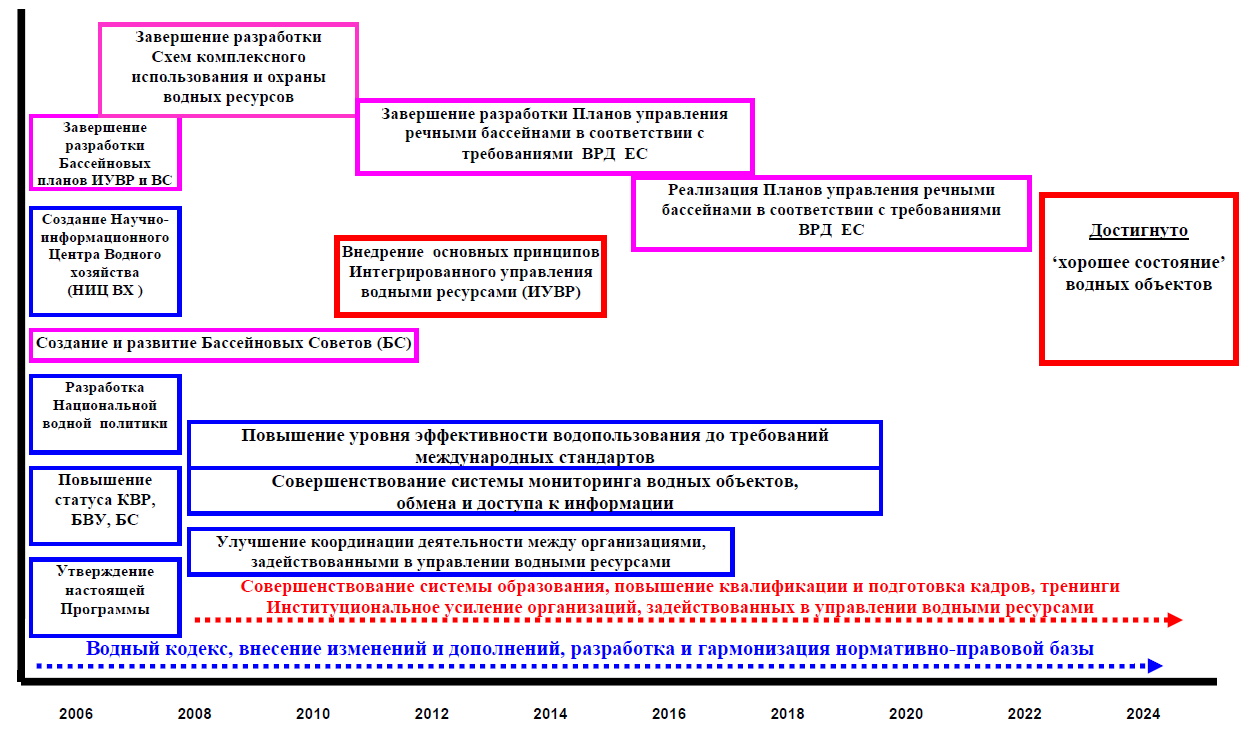 5
Водный кодекс
Водный кодекс Республики Казахстан является правовой основой выполнения и международных обязательств Казахстана в водохозяйственном секторе. Большинство его положений основывается на принципах, содержащихся в международных конвенциях и их рекомендациях. 30 июня 2005 года Президент РК подписал закон о ратификации Протокола к Соглашению о партнерстве и сотрудничестве между республикой и Европейским союзом. Программа ИУВР предполагает содействие гармонизации водного законодательства Казахстана с европейским законодательством в рамках Европейской Водной Инициативы (Водной Рамочной Директивы Европейского Союза № 2000/60/ЕС (ВРД ЕС)).
6
Водный кодекс
Основной целью ВРД ЕС является обеспечение «хорошего состояния» водных объектов. В Программе достижение «хорошего состояния» водных объектов республики планируется к 2025 году.
7
Развитие системы ИУВР в соответствии с экосистемным подходом
В последнее десятилетие в водохозяйственной деятельности все шире используется экосистемный подход, в соответствии с которым водный бассейн рассматривается как целостная экосистема. ИУВР предполагает социально-экономическое развитие при минимальном ущербе экосистемам (экологическая устойчивость). Сохранение водных экосистем объявлено странами Центральной Азии на Общеевропейской конференции министров в Киеве (2003) приоритетной субрегиональной целью (Цель 1) в Центральной Азии.
8
Развитие системы ИУВР в соответствии с экосистемным подходом
Комиссия Организации Объединенных Наций по устойчивому развитию в резолюции двенадцатой сессии (2004 год) отмечает, что «здоровые экосистемы являются необходимым условием чистоты воды, и что в процессе планирования следует оценивать ценность экосистем». Комплексный подход к управлению водными ресурсами позволяет избежать «дорогостоящих мероприятий по восстановлению, очистке и освоению новых водных ресурсов» (глава 18 Повестки дня на ХХ I век).
9
Экосистемный подход
Обеспечение здоровья водных экосистем является гарантией качественного экологического состояния водного фонда, необходимого для обеспечения водопользователей водой в требуемом объеме и гарантированного качества. Кроме того, сохраняется способность экосистем предоставлять населению необходимые товары и услуги (предотвращение наводнений, регулирование стока и запасов воды, повышение качества поверхностных и подземных вод, задержку отложений, снижение эрозии почв, стабилизацию речных берегов и прибрежных линий и снижение потенциала оползней, улучшение инфильтрации воды, содействие накоплению воды в почве и облегчение пополнения подземных вод), обеспечивать развитие рыбного хозяйства, туризма, здравоохранения и других отраслей экономики.
10
Экосистемный подход
Экосистемный подход позволяет учесть интересы всех водопользователей, включая потребности в воде самих экосистем.
11
Внедрение экологического компонента ИУВР
Внедрение экологического компонента ИУВР предусматривает следующие мероприятия:
1) на первом этапе (2008-2010 годы) 
определение и законодательное закрепление роли и ответственности правительственных органов, водохозяйственных организаций и других заинтересованных сторон в охране и восстановлении водных экосистем;
включение в национальные законы и правила, соглашения о трансграничных водных ресурсах и международные природоохранные соглашения положений,
12
Внедрение экологического компонента ИУВР
регламентирующих защиту, восстановление и устойчивое использование экосистем, связанных с водой;
переход в практике управления водными ресурсами от употребления термина «водный объект» к более емкому «водная экосистема»;
оценка соответствия ресурсов экосистем, связанных с водой и потребностей общества;
разработка и внедрение методик определения социальной, экономической и экологической ценности поставляемых водными экосистемами товаров и услуг;
13
Внедрение экологического компонента ИУВР
внедрение системы платы за экосистемные услуги (ПЭУ);
учет в схемах комплексного использования и охраны природных/водных ресурсов устойчивого, справедливого и научно-обоснованного обеспечения водой экосистем;
разработка методики, определение потребностей и минимальных требований к экологическим попускам в бассейнах и низовья рек;
14
Внедрение экологического компонента ИУВР
2) на втором этапе (2011-2025 годы)
совершенствование водного законодательства с учетом принципов экосистемного подхода и потребностью в охране водных экосистем;
создание системы мониторинга состояния водных экосистем и качества вод.
15
Экосистемный подход
Экосистемный подход упорядочивает процесс ИУВР - управление водными ресурсами приобретает более выраженную системность: защита водосборных территорий (восстановление лесных массивов, современные технологии обработки земли, предотвращение катастрофических явлений), согласованное управление поверхностными, подземными и возвратными водами, борьба с загрязнением и экологические попуски для экосистем в нижних частях бассейнов.
16
Экосистемные ограничения
Представление об экосистемных ограничениях обеспечивает альтернативу конкуренции подсекторов, создавая основу для получения наибольшей общей выгоды бенефициариями при осуществлении согласованных мероприятий. ИУВР, повышая информированность пользователей о потребностях экосистем и выгодах, предоставляемых ими, позволяет учесть ценность экосистем в процессе принятия решений и при планировании деятельности.
17
Совершенствование управления качеством
Совершенствование управления качеством вод предусматривает следующие мероприятия:
1) на первом этапе (2008-2010 годы)
налаживание координации и объединение усилий вовлеченных в процесс управления качеством вод организаций, НИИ, экологических НПО и других заинтересованных участников;
закрепление за БВУ функций по управлению качеством воды (БВУ согласно Водному кодексу несут ответственность за использование и охрану водных ресурсов);
18
Совершенствование управления качеством
внесение дополнений в водное и экологическое законодательство о функциях по управлению качеством вод и принятие правовых актов для поддержания выполнения БВУ этих функций;
разработка Стратегий/программ улучшения качества вод водных объектов на национальном и бассейновом уровнях управления;
выработка мер по снижению загрязнения водных ресурсов;
19
Совершенствование управления качеством
внедрение системы контроля за качественным состоянием водных объектов, режимом использования и охраны водных ресурсов, соблюдения правил землепользования;
переход на новые поколения нормативов (стандартов) качества вод - нормативы предельно-допустимых вредных воздействий (ПДВВ);
В отличие от действующих нормативов, ПДВВ представляет оценку экологического состояния водного объекта с учетом факторов антропогенной нагрузки и установление на ее основе нормы хозяйственных воздействий (нормы привноса загрязняющих веществ и допустимые объемы изъятия водных ресурсов).
20
Совершенствование управления качеством
2) на втором этапе (2011-2025 годы)
разработка и реализация Планов/программ управления бассейнами рек (ПУРБ) в соответствии с Водной Рамочной Директивой ЕС, с включением в ПУРБ разработанных стратегий/программ улучшения качества вод для каждого речного бассейна;
оценка экономической эффективности и реализация мероприятий по поддержанию экосистемных услуг, обеспечивающих хорошее качество вод, таких как экстенсивное землепользование (в сельскохозяйственных целях), комплексная борьба с вредителями сельского хозяйства; введение квот на загрязнение и преобразование или восстановление природного растительного покрова.
21